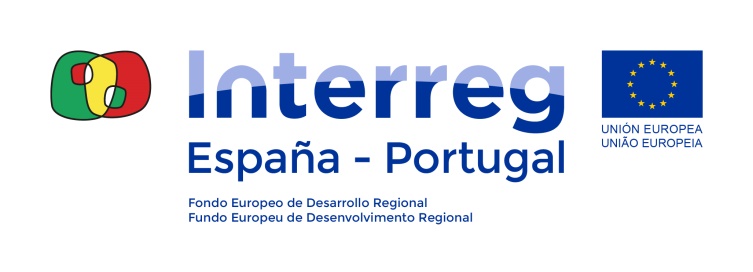 Rueda, 17/12/2019
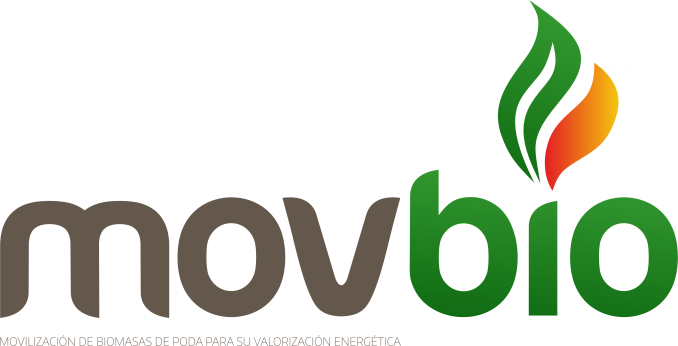 BUENAS PRÁCTICAS PARA LA RECOGIDA DE BIOMASA DE PODAS AGRÍCOLA Y URBANA
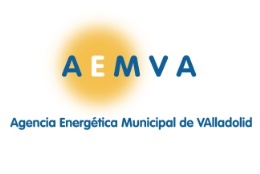 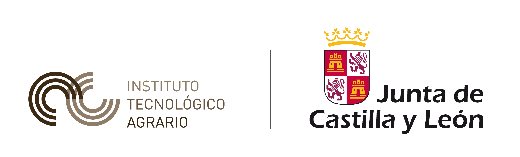 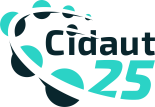 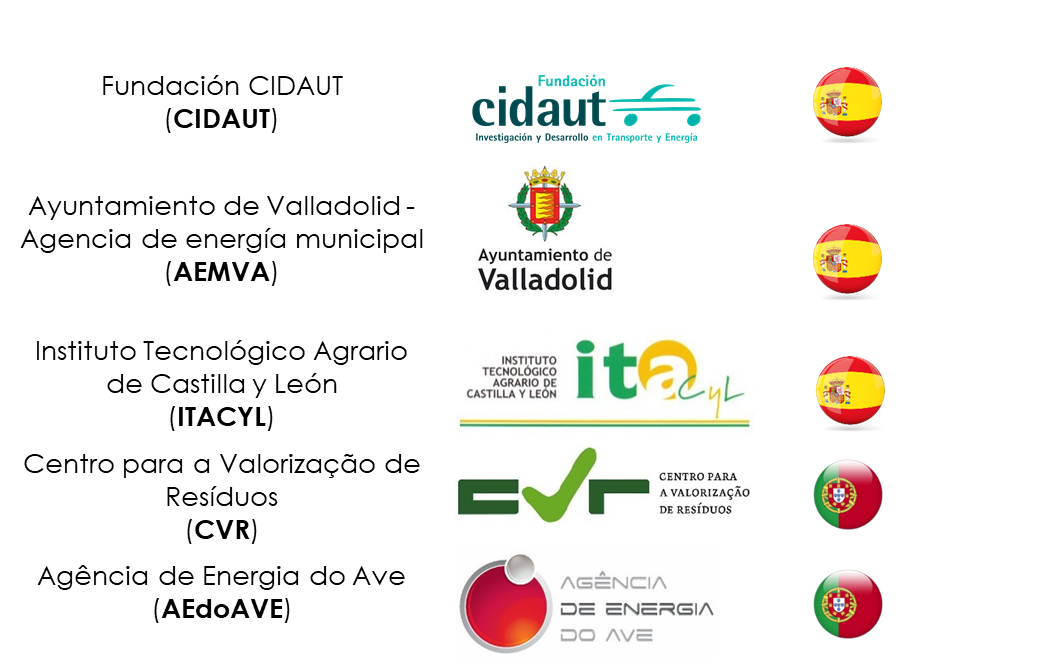 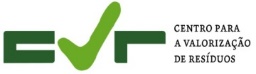 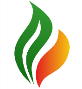 BUENAS PRÁCTICAS PARA LA RECOGIDA DE BIOMASA DE PODAS AGRÍCOLA Y URBANA
INTRODUCCIÓN
1.1. Objetivos del proyecto MOVBIO
1.2. Proceso actual
1.3. Desafíos de valorización

BUENAS PRÁCTICAS PARA LA RECOGIDA VIABLE DE BIOMASA DE PODAS 
2.1. Parámetros influyentes
2.2. Parámetros de calidad
	2.2.1. Parámetros de calidad – INERTES
	2.2.2. Parámetros de calidad – CONTENIDO DE HUMEDAD
2.3. Buenas Prácticas: Antes de la recolección 
2.4. Buenas Prácticas: Recogida y pretratamiento
2.5. Buenas Prácticas : Almacenamiento
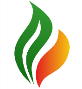 Permitir la valorización energética de la biomasa resultante de las actividades de poda en ambos lados de la frontera luso-española y que actualmente no se utiliza sistemáticamente
BUENAS PRÁCTICAS PARA LA RECOGIDA DE BIOMASA DE PODAS AGRÍCOLA Y URBANA
INTRODUCCIÓN
1.1. Objetivos del proyecto MOVBIO
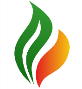 BUENAS PRÁCTICAS PARA LA RECOGIDA DE BIOMASA DE PODAS AGRÍCOLA Y URBANA
INTRODUCCIÓN
1.2. Proceso actual
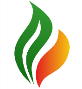 BUENAS PRÁCTICAS PARA LA RECOGIDA DE BIOMASA DE PODAS AGRÍCOLA Y URBANA
INTRODUCCIÓN
1.3. Desafíos de valorización
VALORIZACÍON
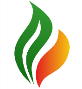 BUENAS PRÁCTICAS PARA LA RECOGIDA DE BIOMASA DE PODAS AGRÍCOLA Y URBANA
BUENAS PRÁCTICAS PARA LA RECOGIDA VIABLE DE BIOMASA DE PODAS
2.1. Parámetros influyentes
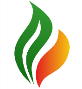 BUENAS PRÁCTICAS PARA LA RECOGIDA DE BIOMASA DE PODAS AGRÍCOLA Y URBANA
BUENAS PRÁCTICAS PARA LA RECOGIDA VIABLE DE BIOMASA DE PODAS
2.2. Parámetros de calidad
NO PUEDE CONTENER
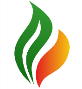 BUENAS PRÁCTICAS PARA LA RECOGIDA DE BIOMASA DE PODAS AGRÍCOLA Y URBANA
BUENAS PRÁCTICAS PARA LA RECOGIDA VIABLE DE BIOMASA DE PODAS
2.2.1. Parámetros de calidad - INERTES
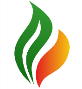 BUENAS PRÁCTICAS PARA LA RECOGIDA DE BIOMASA DE PODAS AGRÍCOLA Y URBANA
BUENAS PRÁCTICAS PARA LA RECOGIDA VIABLE DE BIOMASA DE PODAS
2.2.2. Parámetros de calidad - CONTENIDO DE HUMEDAD
Es posible reducir la cantidad de agua en el combustible adoptando algunos procedimientos de cadena de valor como por ejemplo el almacenamiento temporal de biomasa en un lugar ventilado que promueve el secado natural.
El contenido de humedad permitido depende del sistema de combustión, pero se espera que sea inferior al 20%.
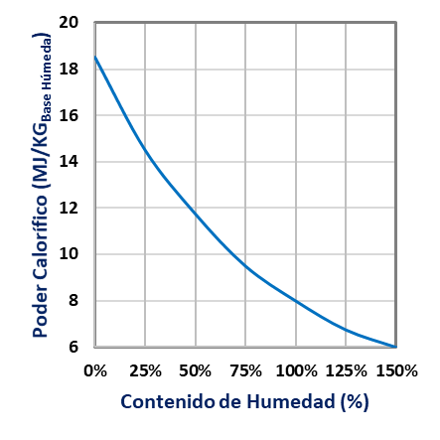 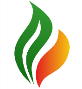 BUENAS PRÁCTICAS PARA LA RECOGIDA DE BIOMASA DE PODAS AGRÍCOLA Y URBANA
BUENAS PRÁCTICAS PARA LA RECOGIDA VIABLE DE BIOMASA DE PODAS
2.3. Buenas Prácticas: Antes de la recogida
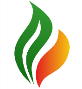 BUENAS PRÁCTICAS PARA LA RECOGIDA DE BIOMASA DE PODAS AGRÍCOLA Y URBANA
BUENAS PRÁCTICAS PARA LA RECOGIDA VIABLE DE BIOMASA DE PODAS
2.4. Buenas Prácticas: Recogida y pretratamiento
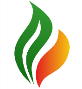 BUENAS PRÁCTICAS PARA LA RECOGIDA DE BIOMASA DE PODAS AGRÍCOLA Y URBANA
BUENAS PRÁCTICAS PARA LA RECOGIDA VIABLE DE BIOMASA DE PODAS
2.4. Buenas Prácticas: Recogida y pretratamiento - Manual
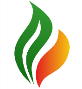 BUENAS PRÁCTICAS PARA LA RECOGIDA DE BIOMASA DE PODAS AGRÍCOLA Y URBANA
BUENAS PRÁCTICAS PARA LA RECOGIDA VIABLE DE BIOMASA DE PODAS
2.4. Buenas Prácticas: Recogida y pretratamiento - Astillado
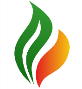 BUENAS PRÁCTICAS PARA LA RECOGIDA DE BIOMASA DE PODAS AGRÍCOLA Y URBANA
BUENAS PRÁCTICAS PARA LA RECOGIDA  VIABLE DE BIOMASA DE PODAS
2.5. Buenas Prácticas: Almacenamiento
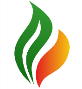 BUENAS PRÁCTICAS PARA LA RECOGIDA DE BIOMASA DE PODAS AGRÍCOLA Y URBANA
BUENAS PRÁCTICAS PARA LA RECOGIDA VIABLE DE BIOMASA DE PODAS
2.5. Buenas Prácticas: Almacenamiento – Biomasa Empacada
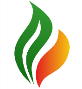 BUENAS PRÁCTICAS PARA LA RECOGIDA DE BIOMASA DE PODAS AGRÍCOLA Y URBANA
BUENAS PRÁCTICAS PARA LA RECOGIDA VIABLE DE BIOMASA DE PODAS
2.5. Buenas Prácticas: Almacenamiento – Biomasa  Astillada
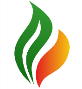 BUENAS PRÁCTICAS PARA LA RECOGIDA DE BIOMASA DE PODAS AGRÍCOLA Y URBANA
Gracias!
Saber mas…

Ir a https://movbio.eu  


o sigue el proyecto en las redes sociales
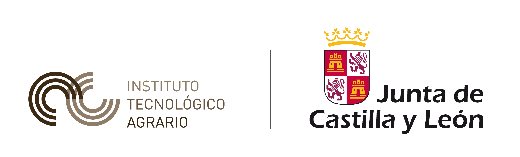 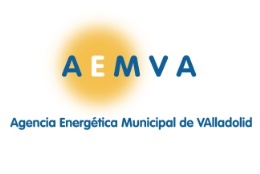 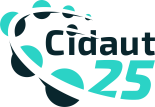 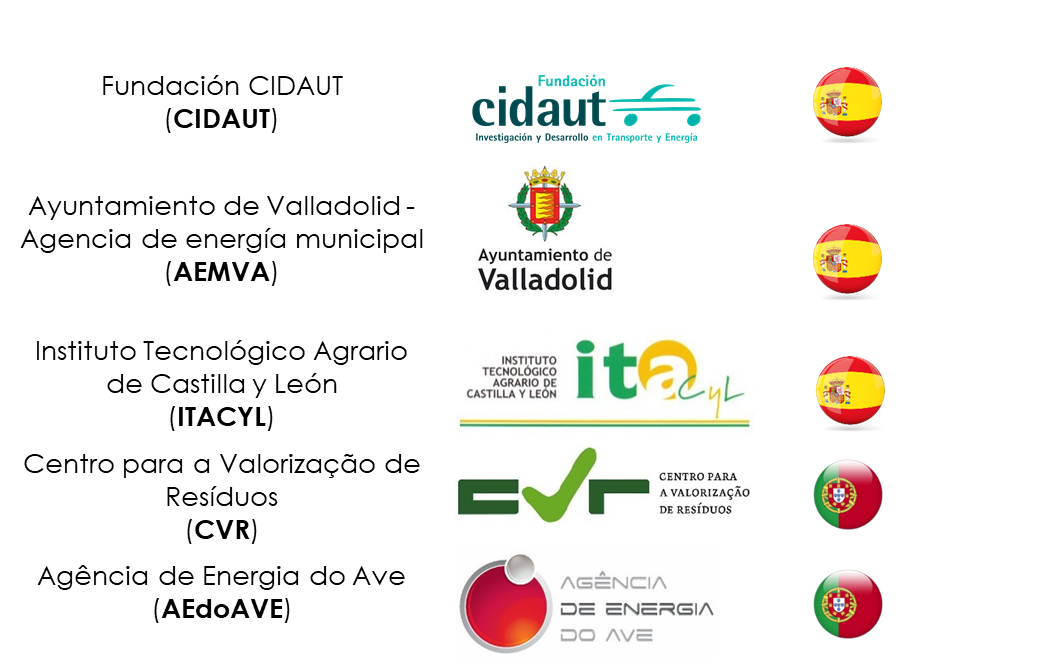 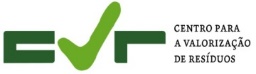